Moodle 上傳教學
高教深耕計畫辦公室
112.05.05
Moodle 上傳教學
登入moodle後下拉點選高教深耕圖示進入
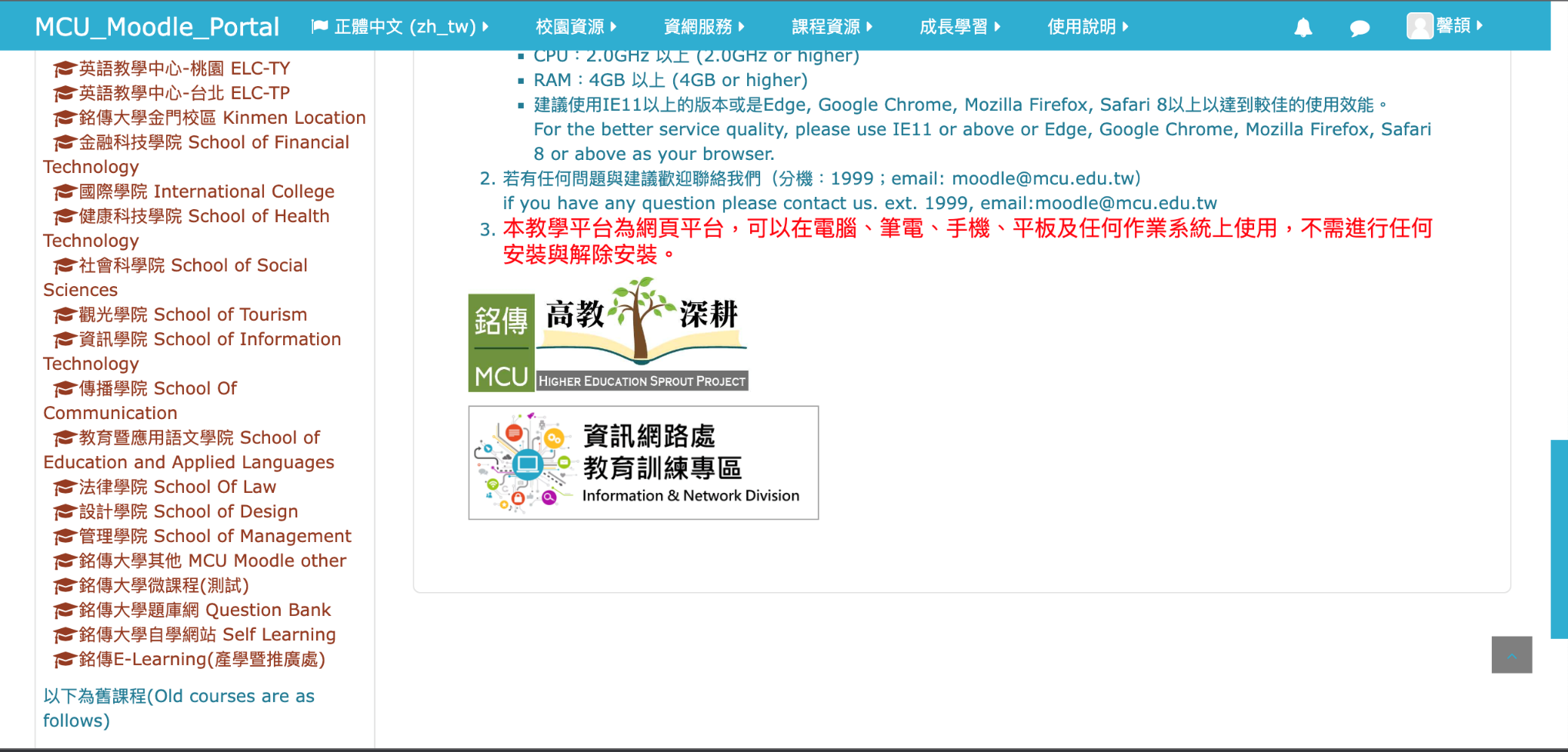 請點選
2
Moodle 上傳教學
點選112年度資料夾
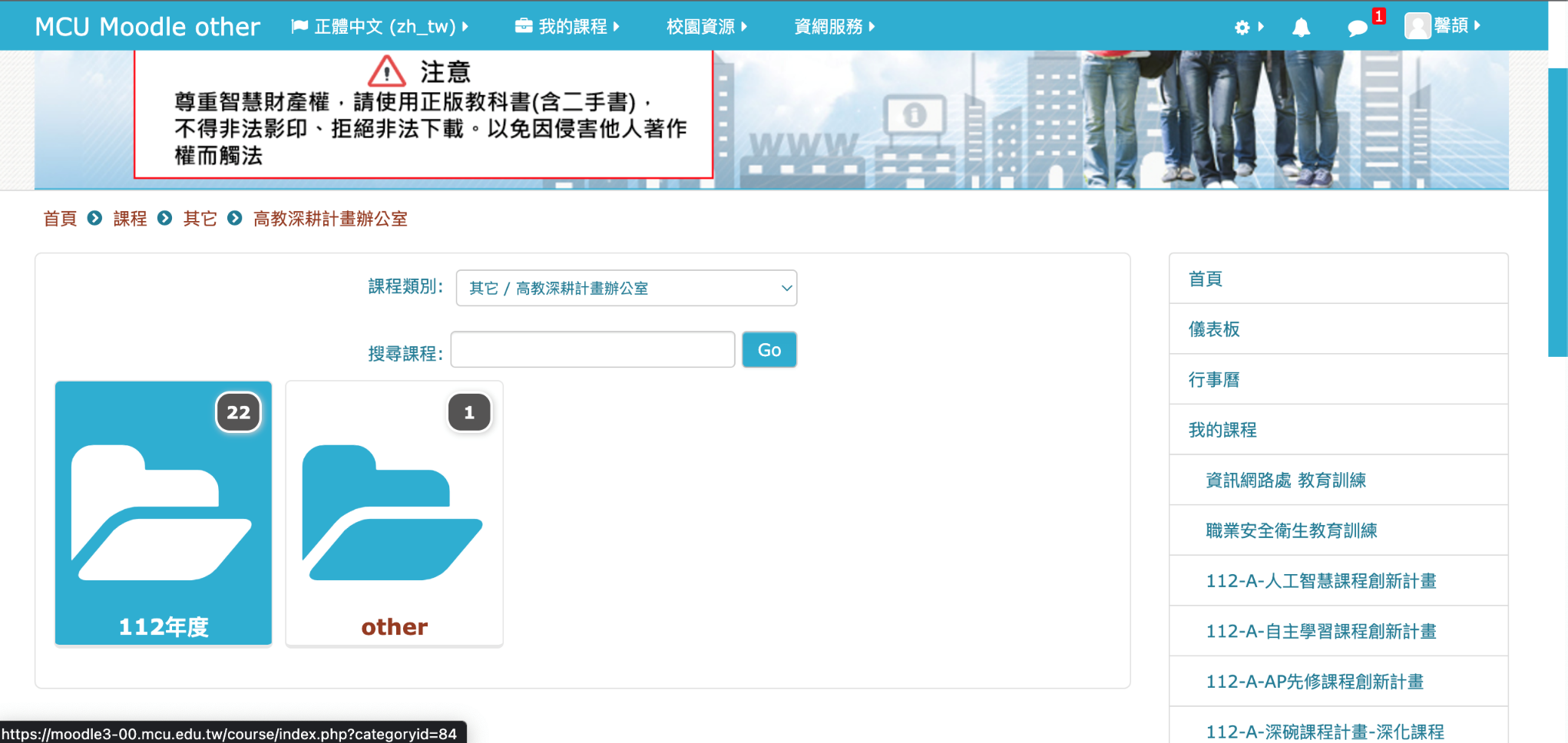 請點選
3
Moodle 上傳教學
選擇相關計畫
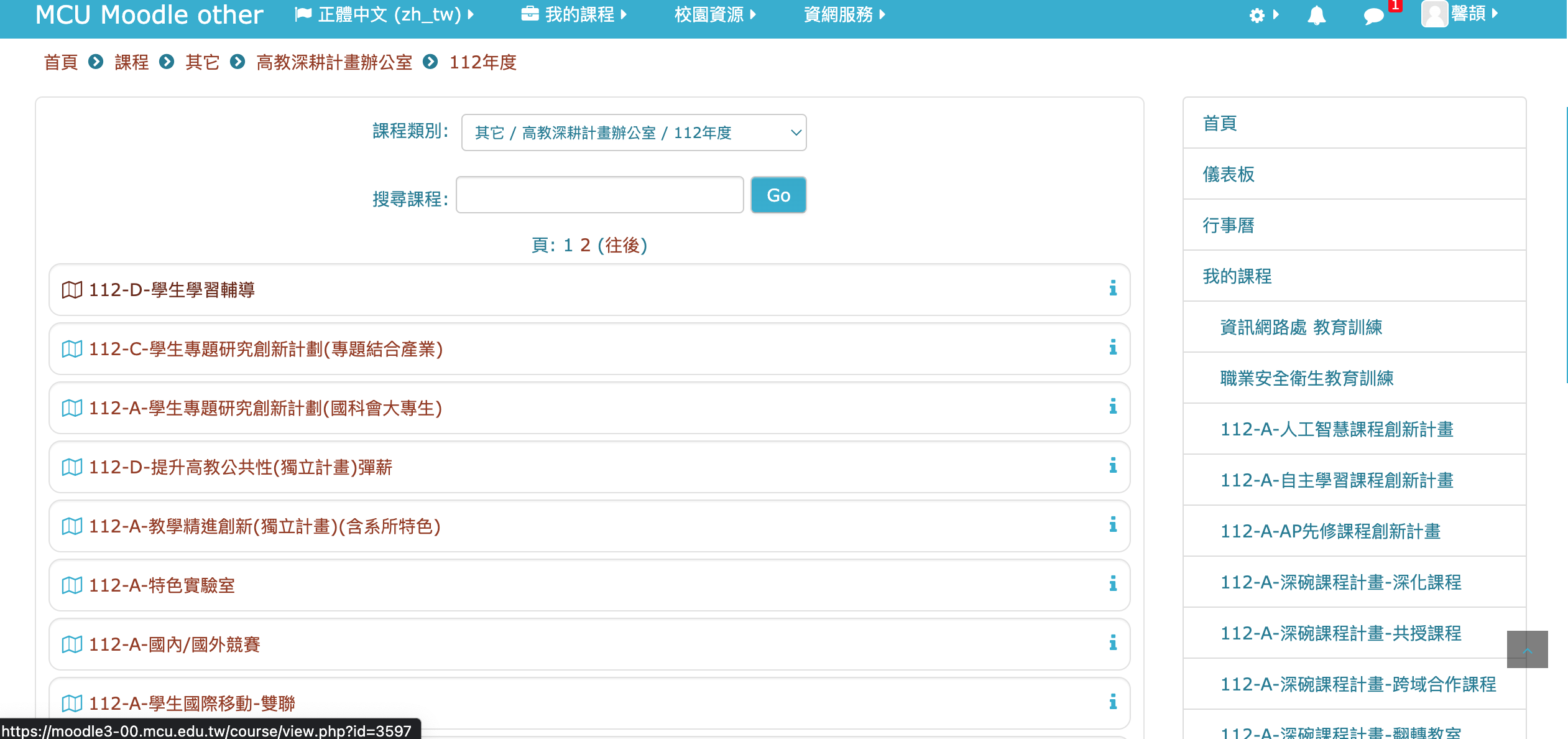 請點選相關計畫
4
Moodle 上傳教學
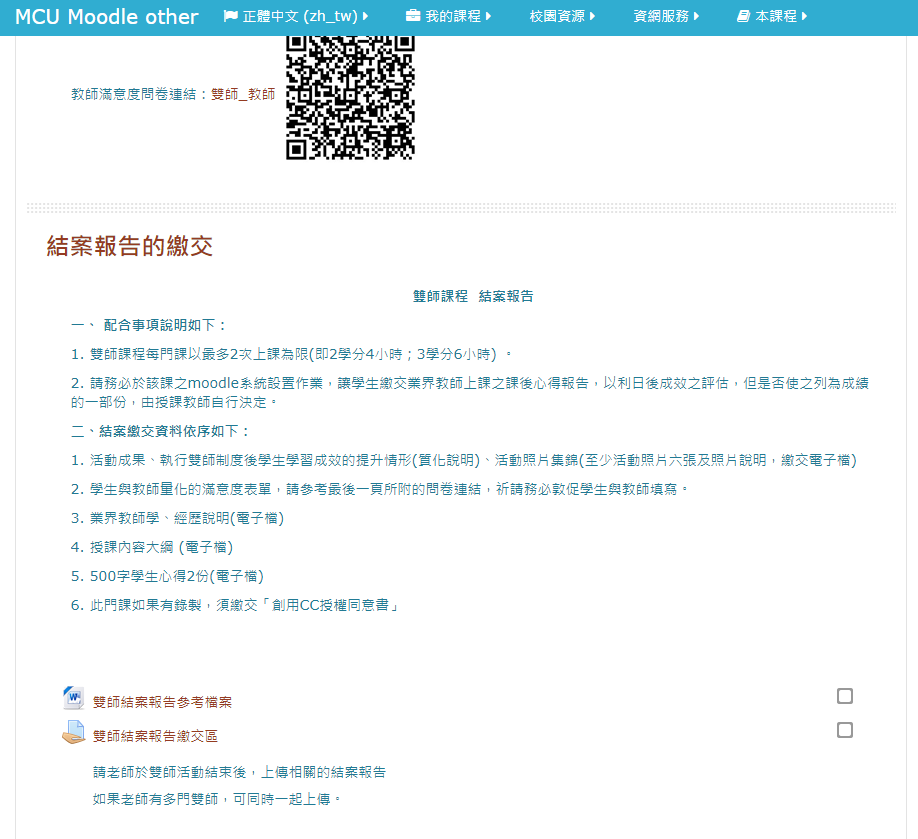 以雙師為例
提供結案報告參考檔案下載
上傳結案報告
5